Expansión de cobertura de energía eléctrica
Carlos Fernando Eraso
Viceministro de Energía
Ministerio de Minas y Energía
Diciembre 3 de 2015
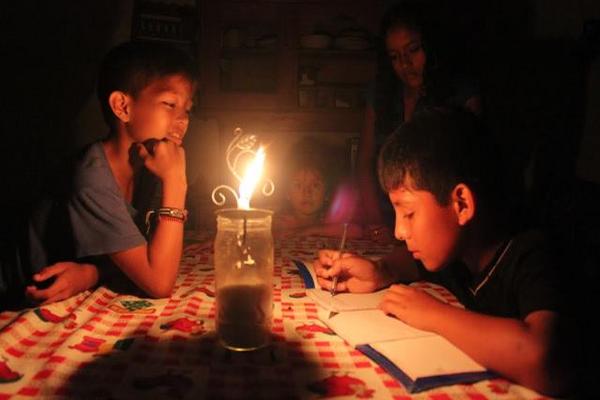 Cobertura del servicio
Fuente: Prensalibre.com
¿Dónde están?
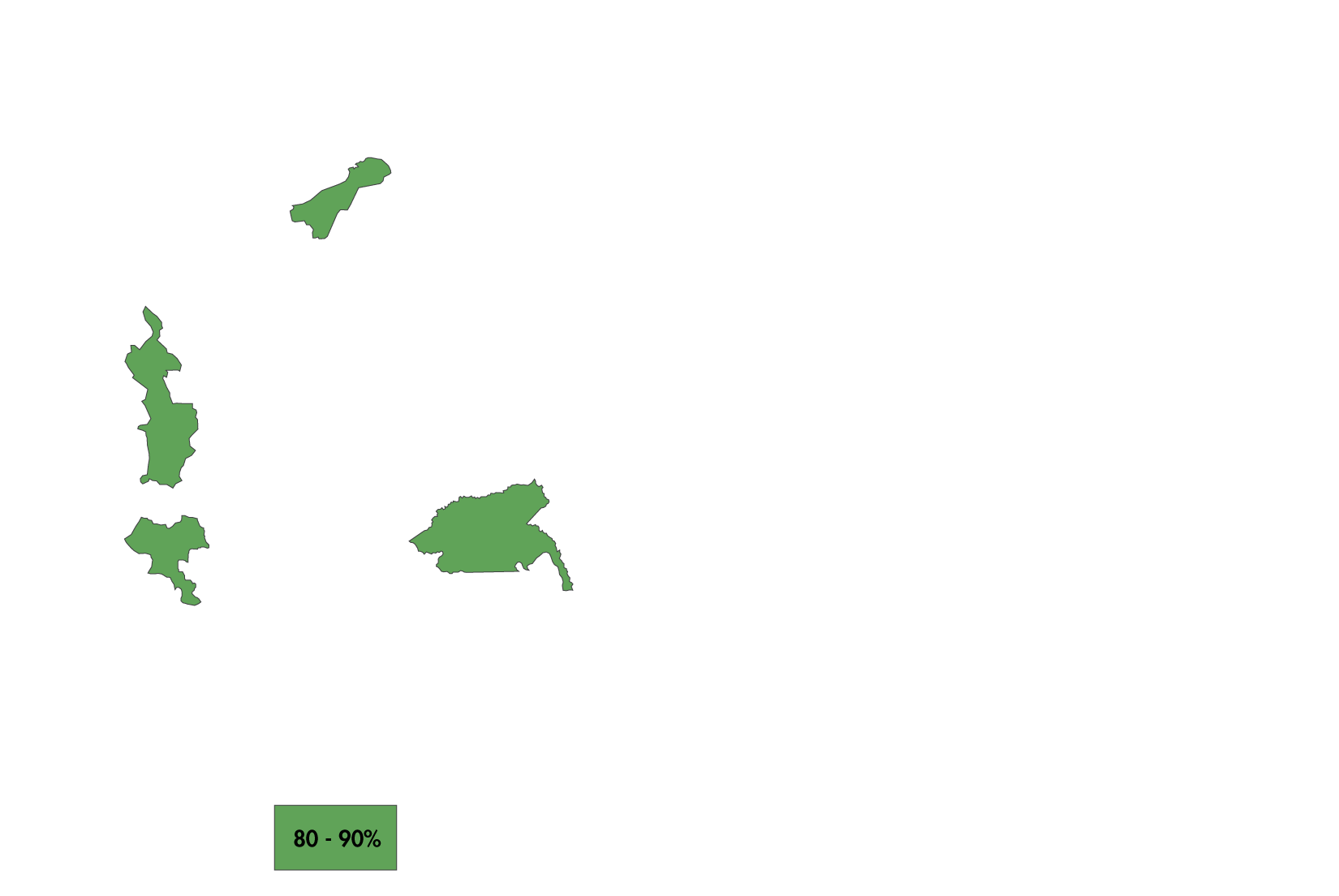 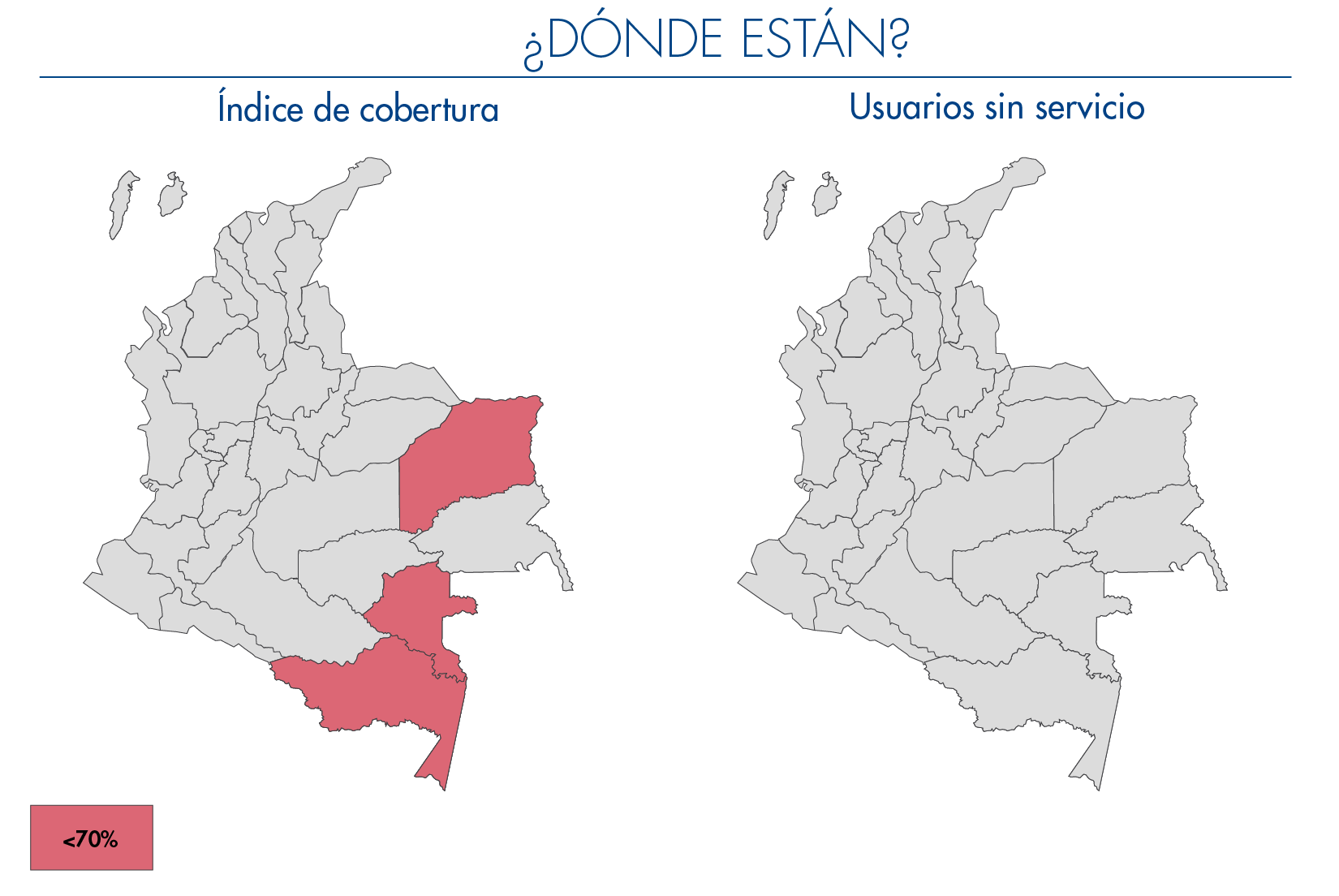 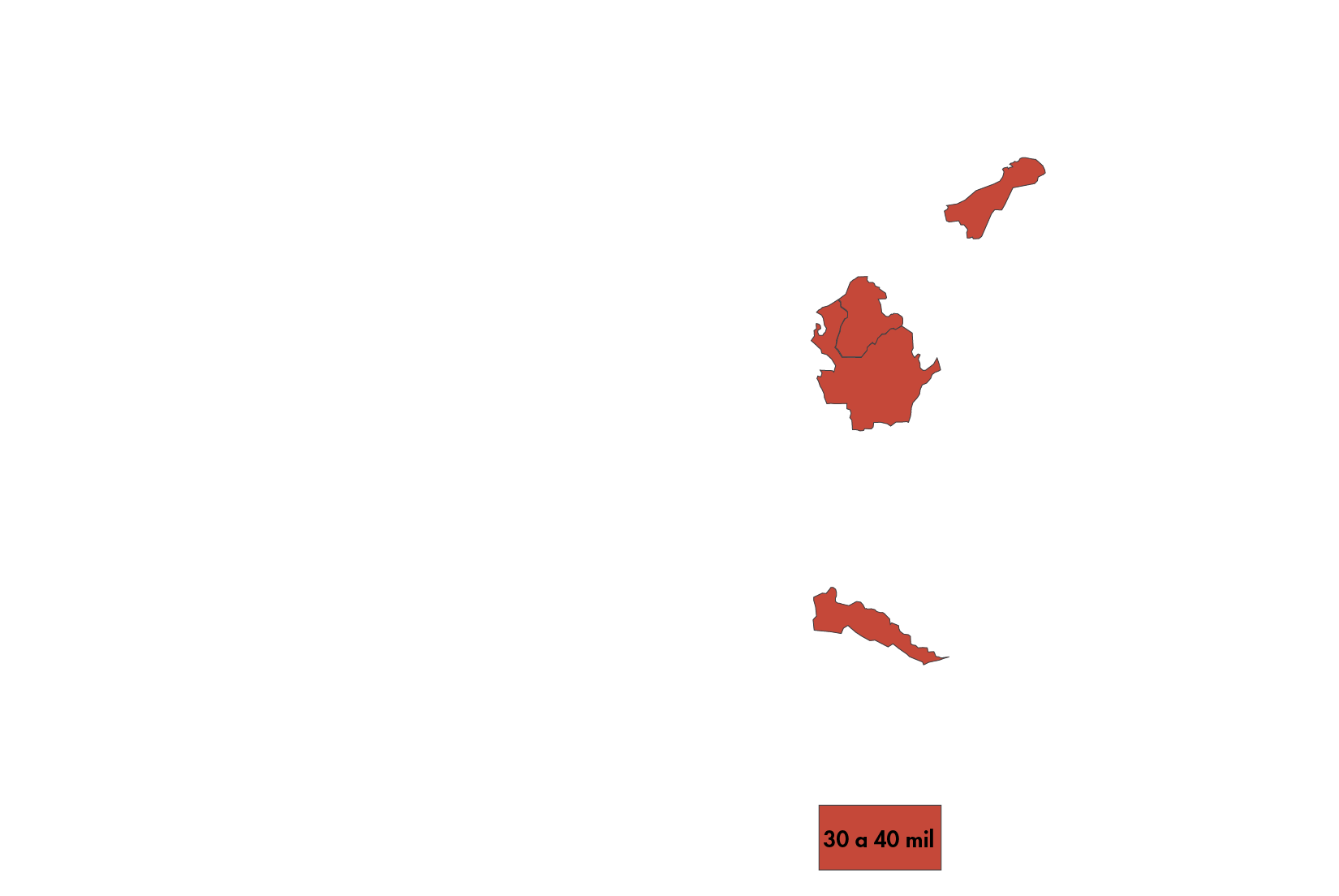 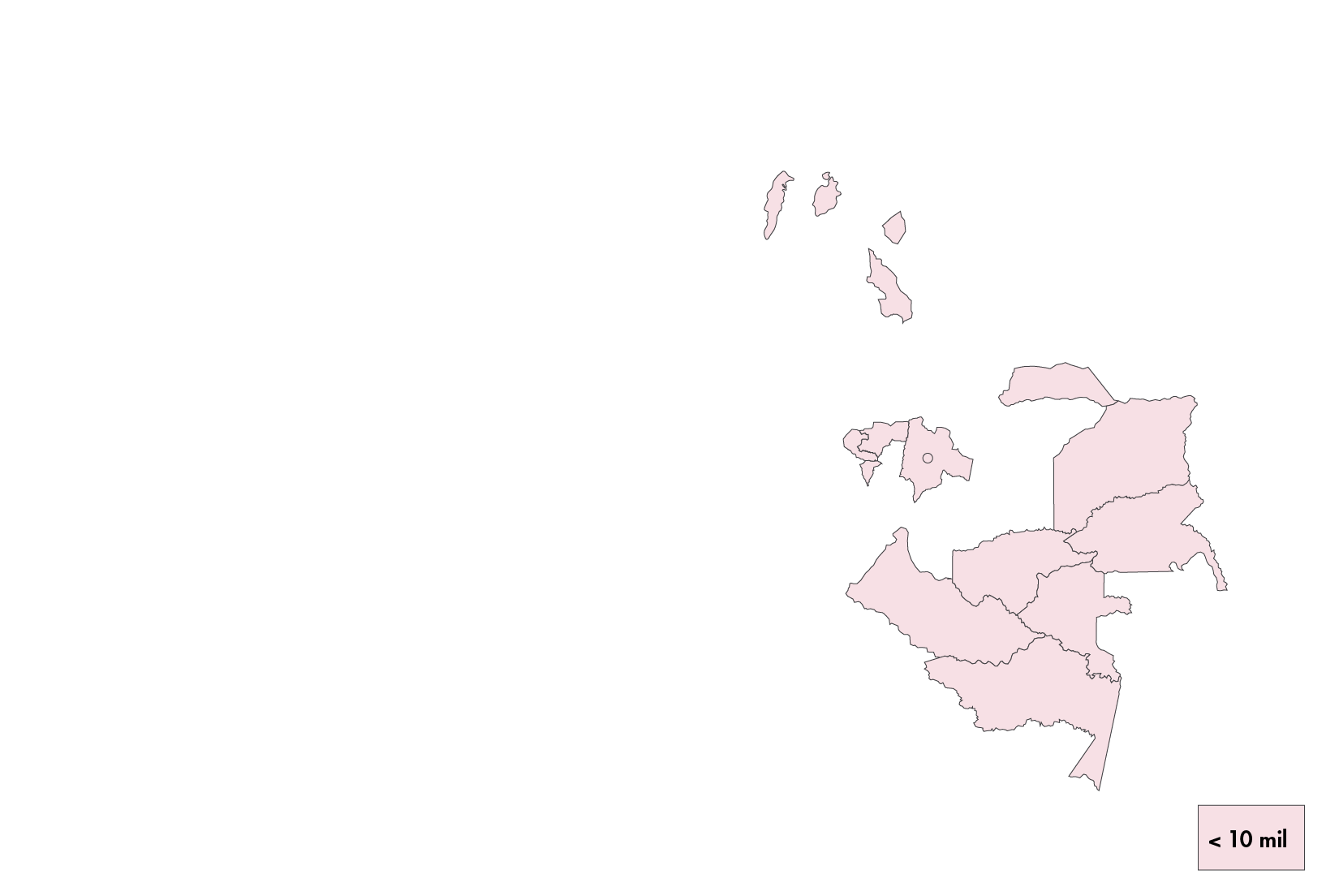 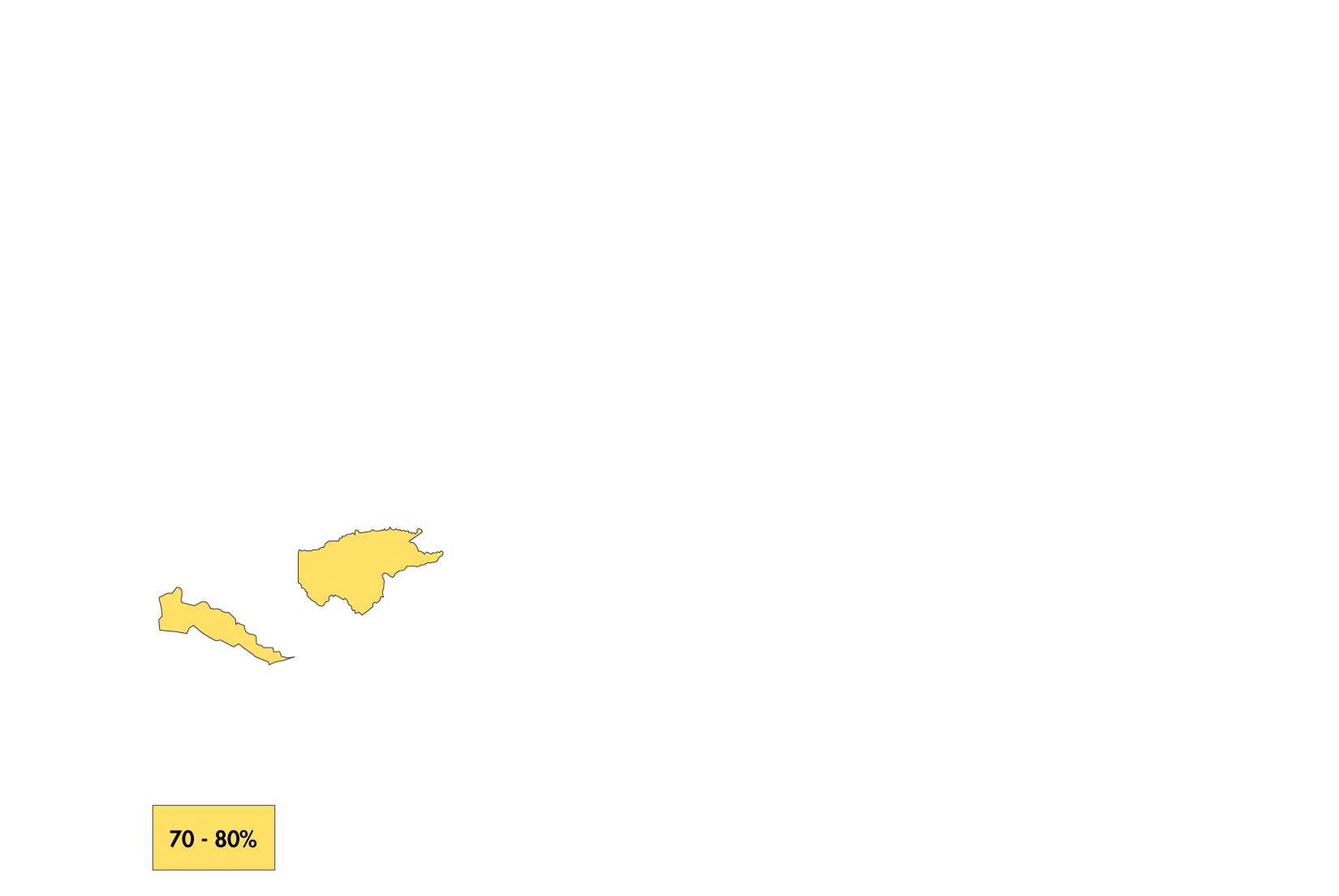 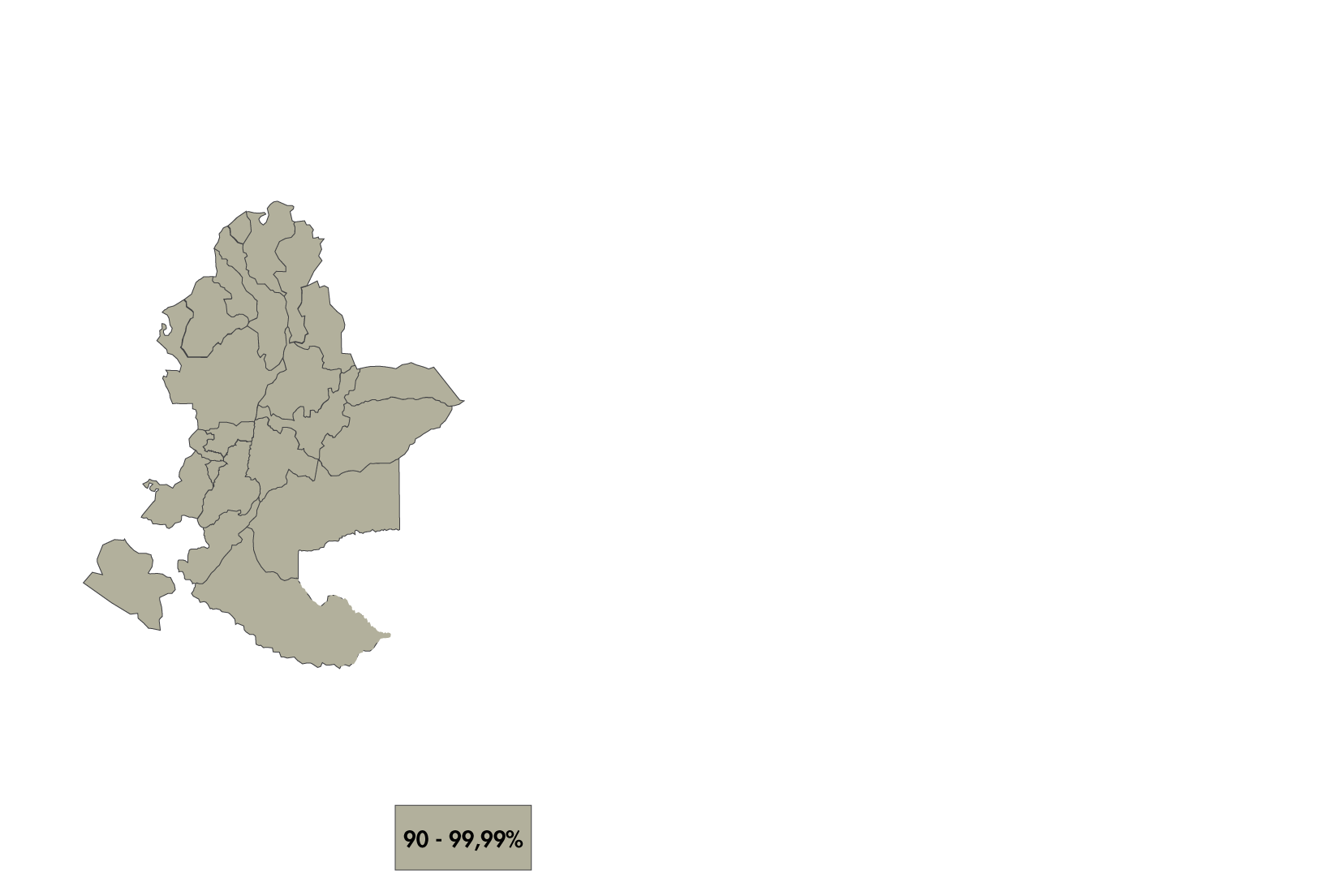 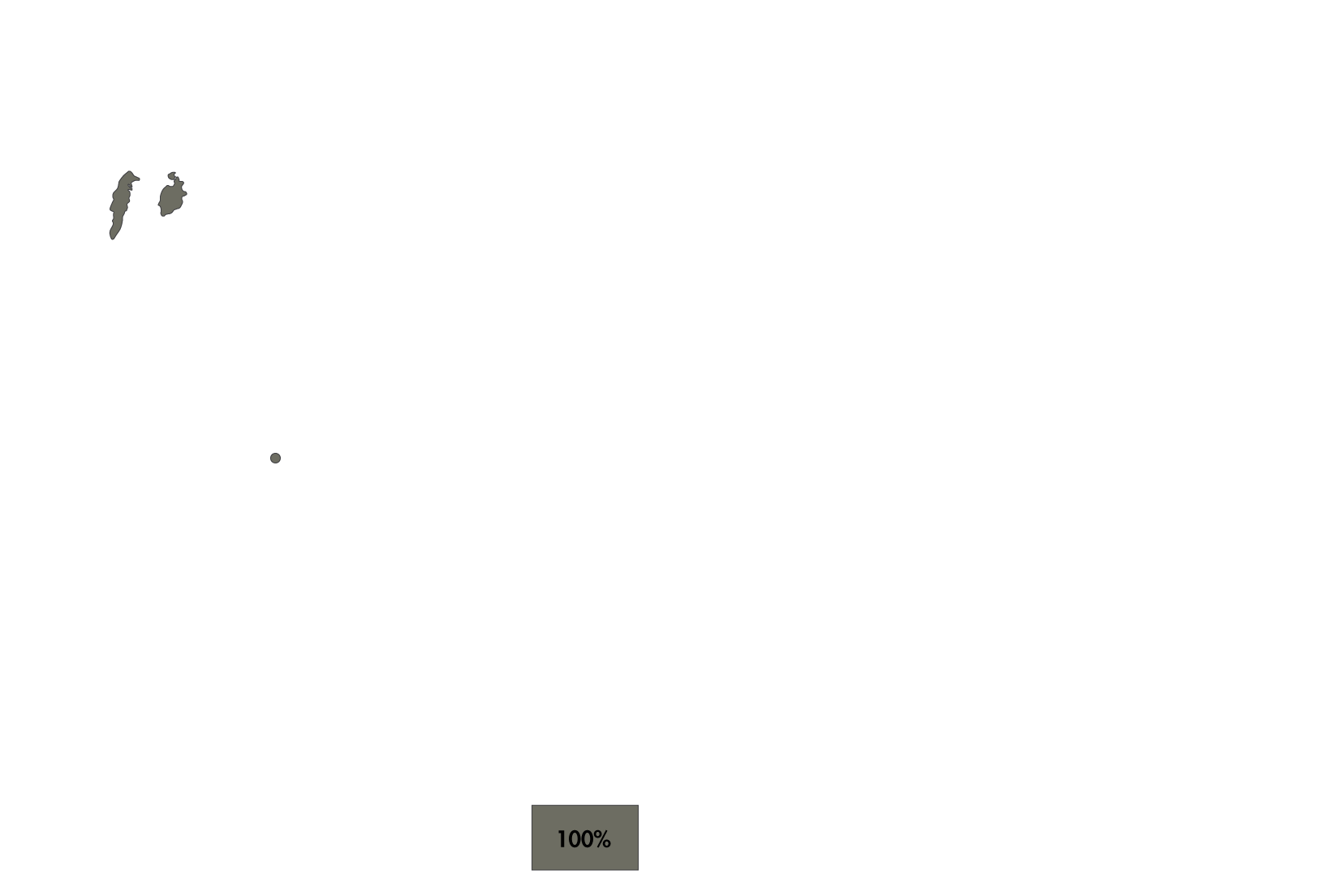 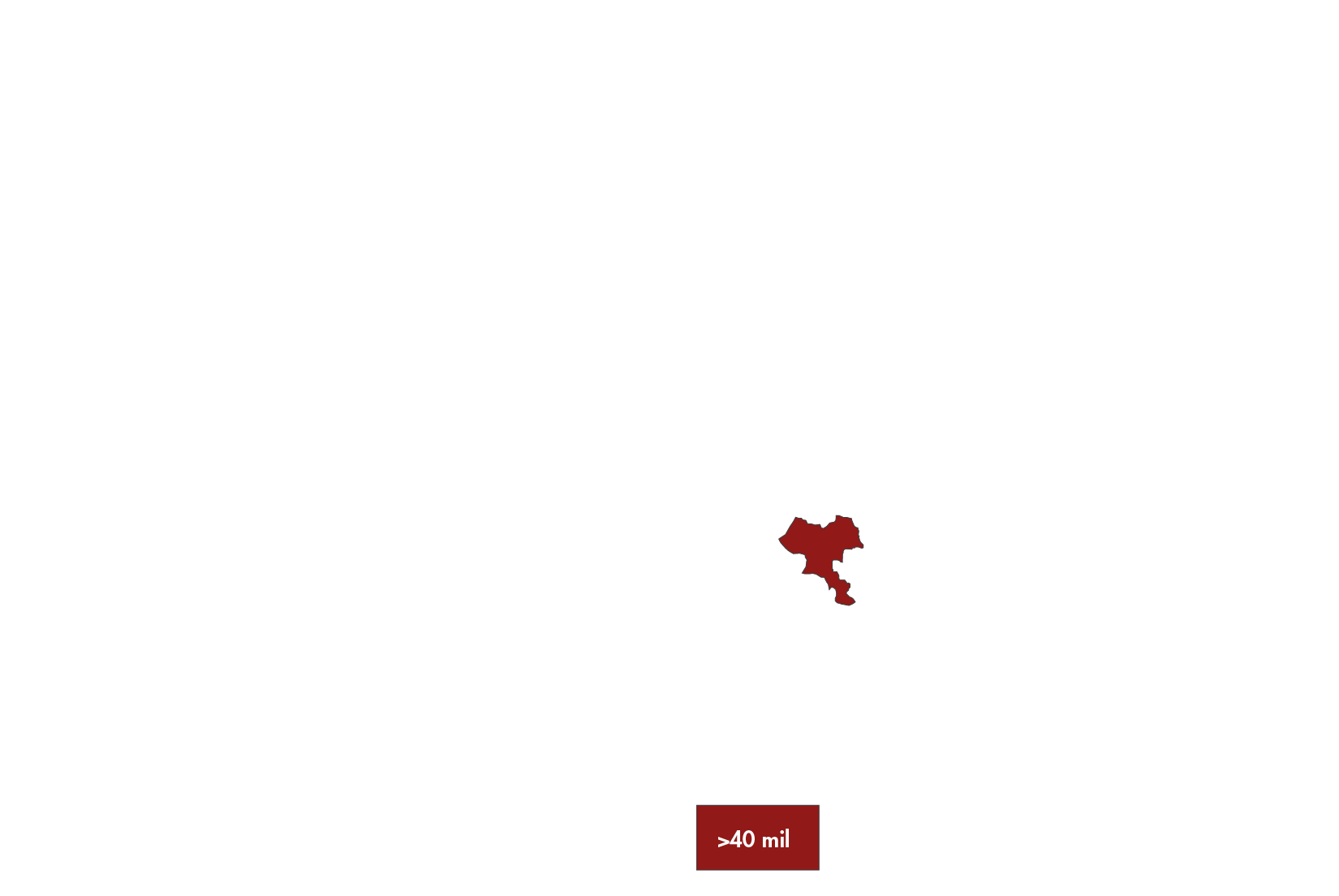 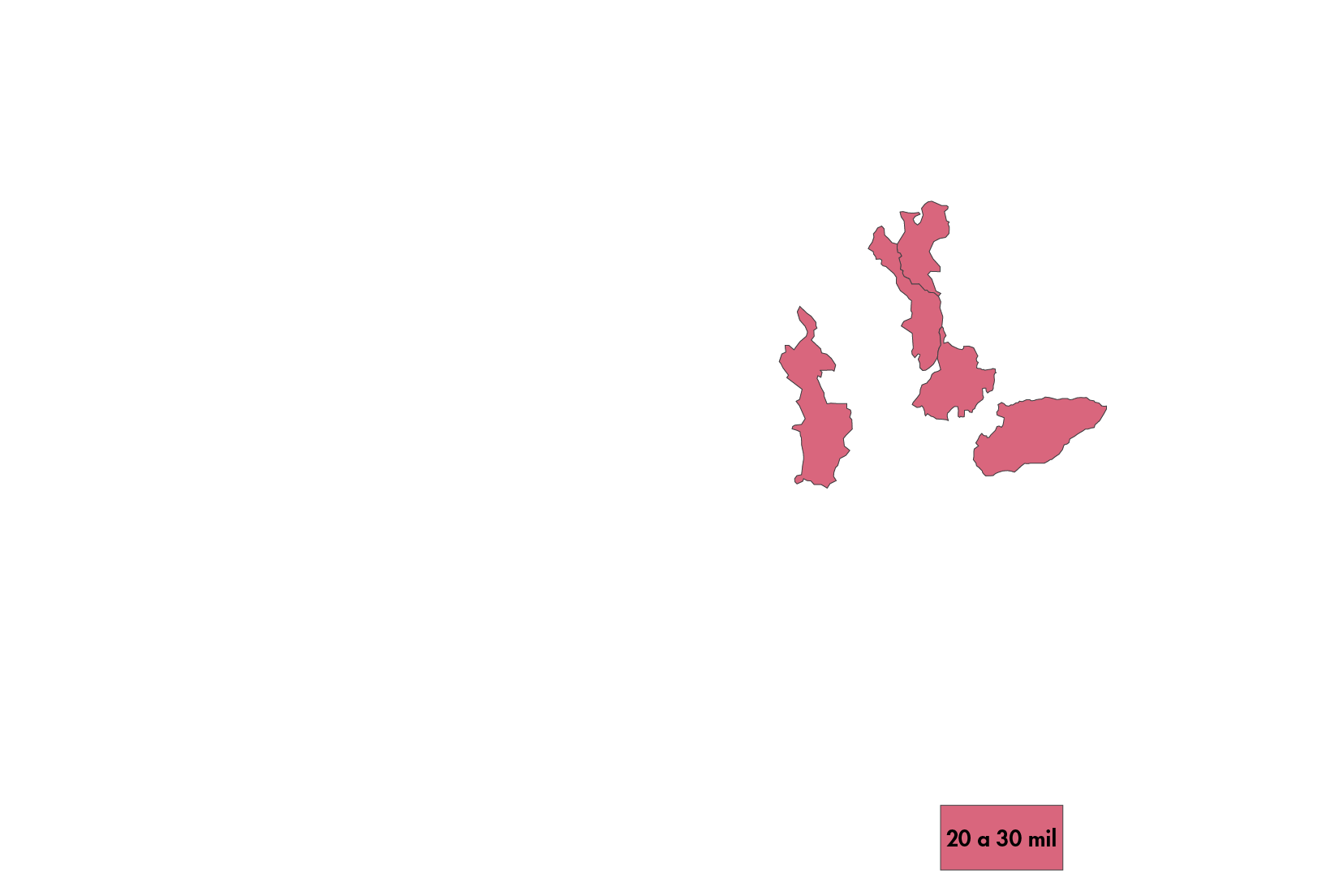 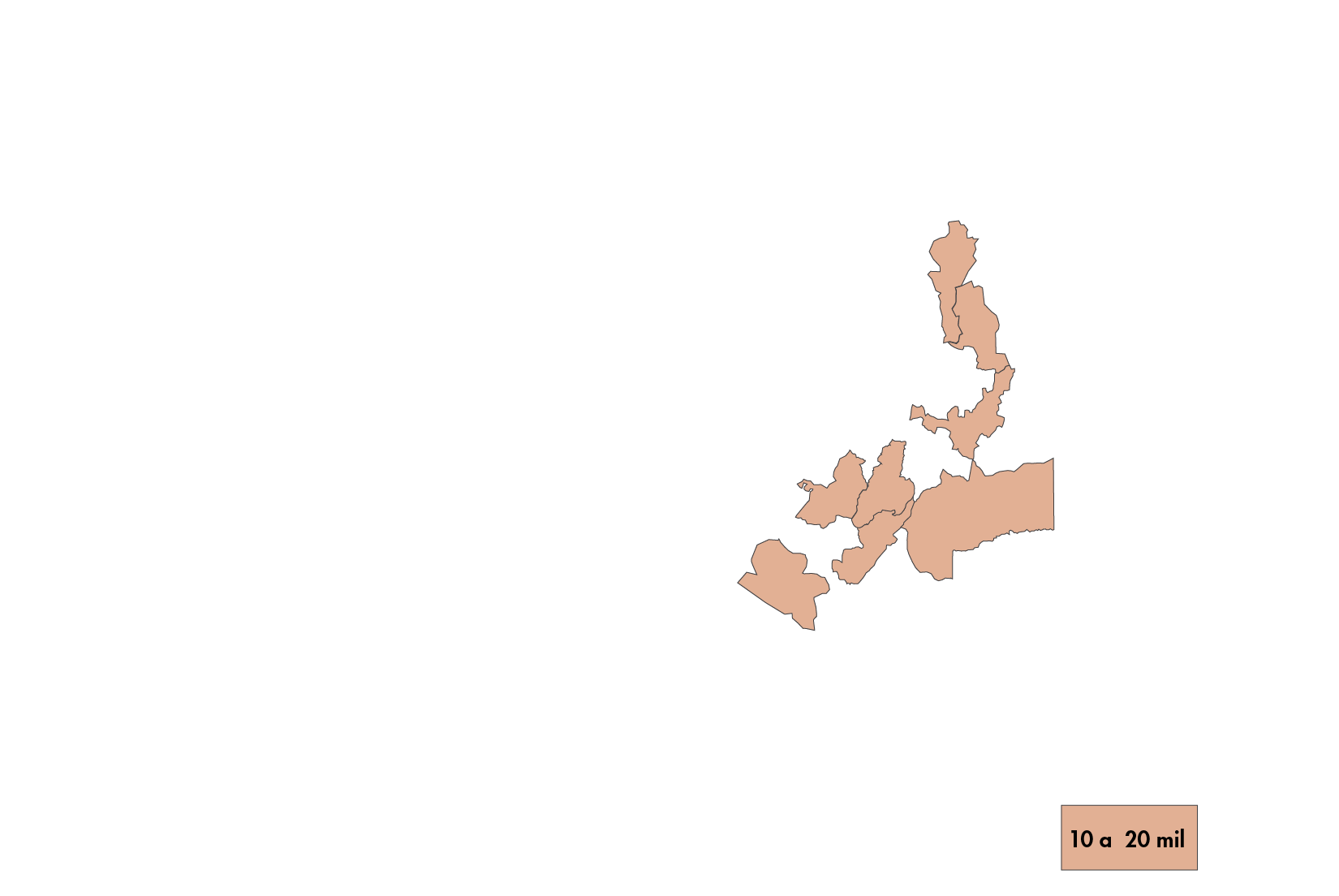 Energía y calidad de vida
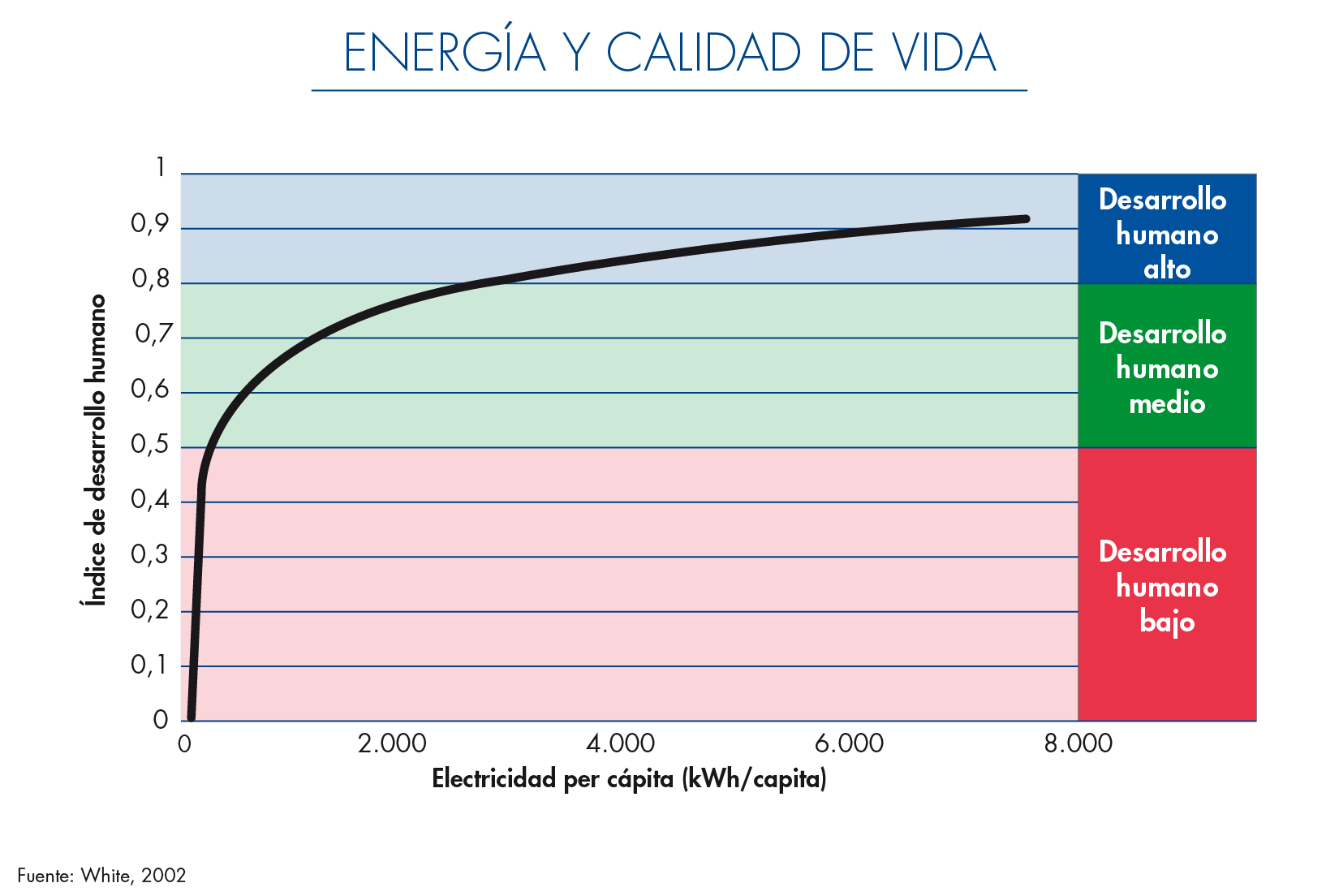 Fuente: White, 2002
Nuestra mega meta
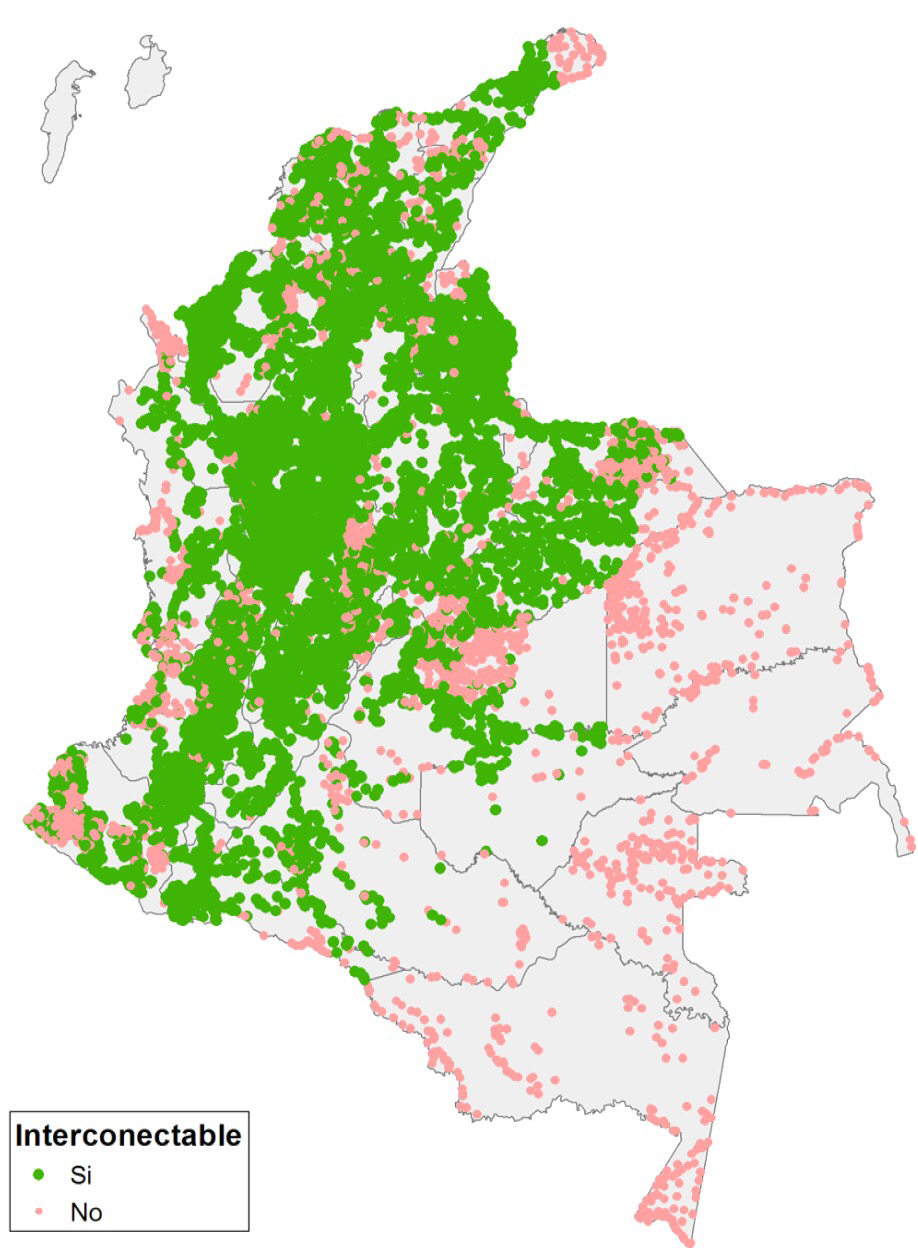 Cobertura Actual_____________  
11,6 millones familias
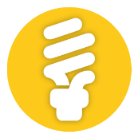 Sin servicio_________________
477,000 familias
X
Meta 2018______________
173,000 familias
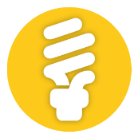 Estrategia
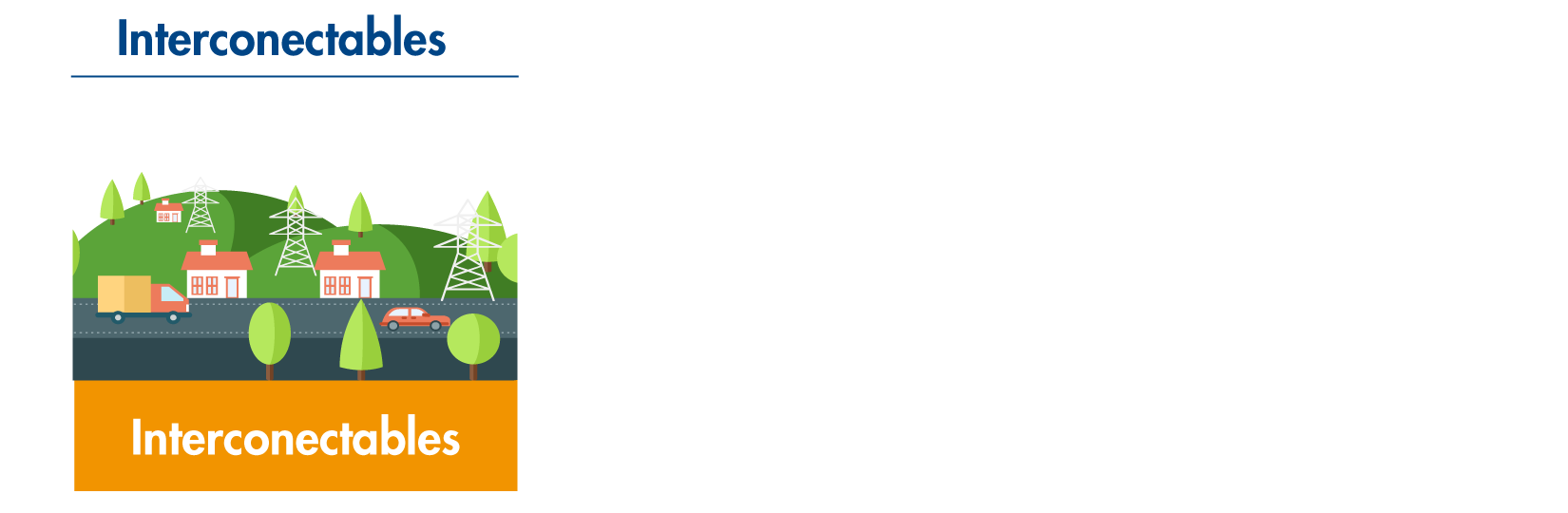 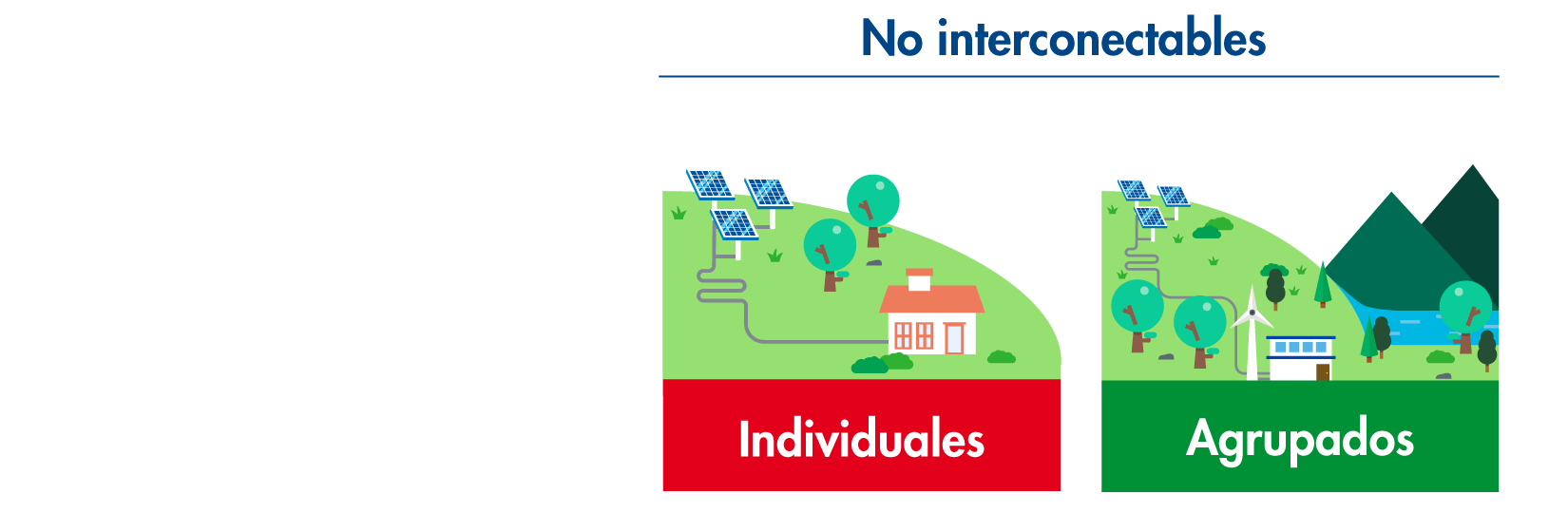 Tarifa
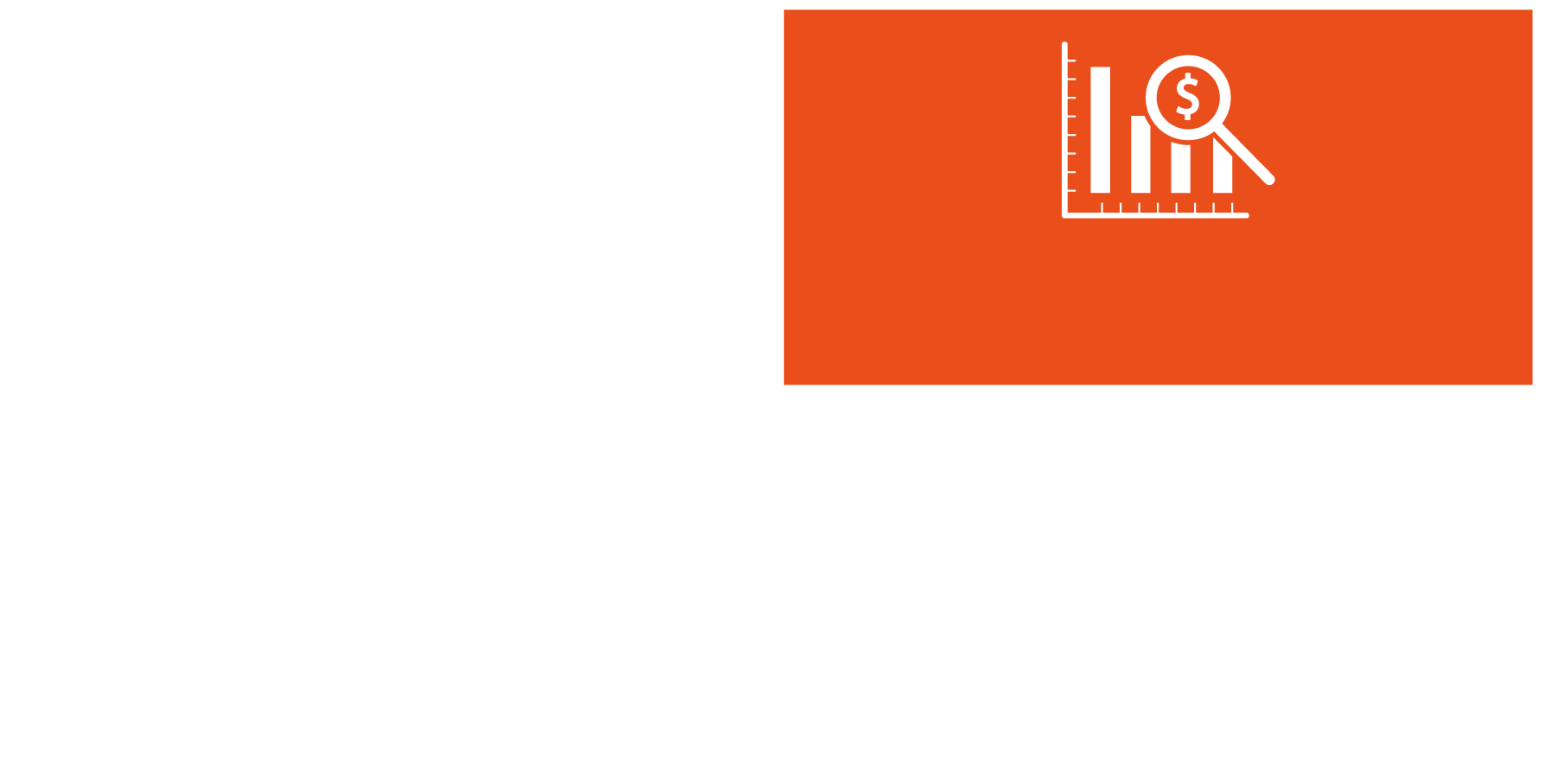 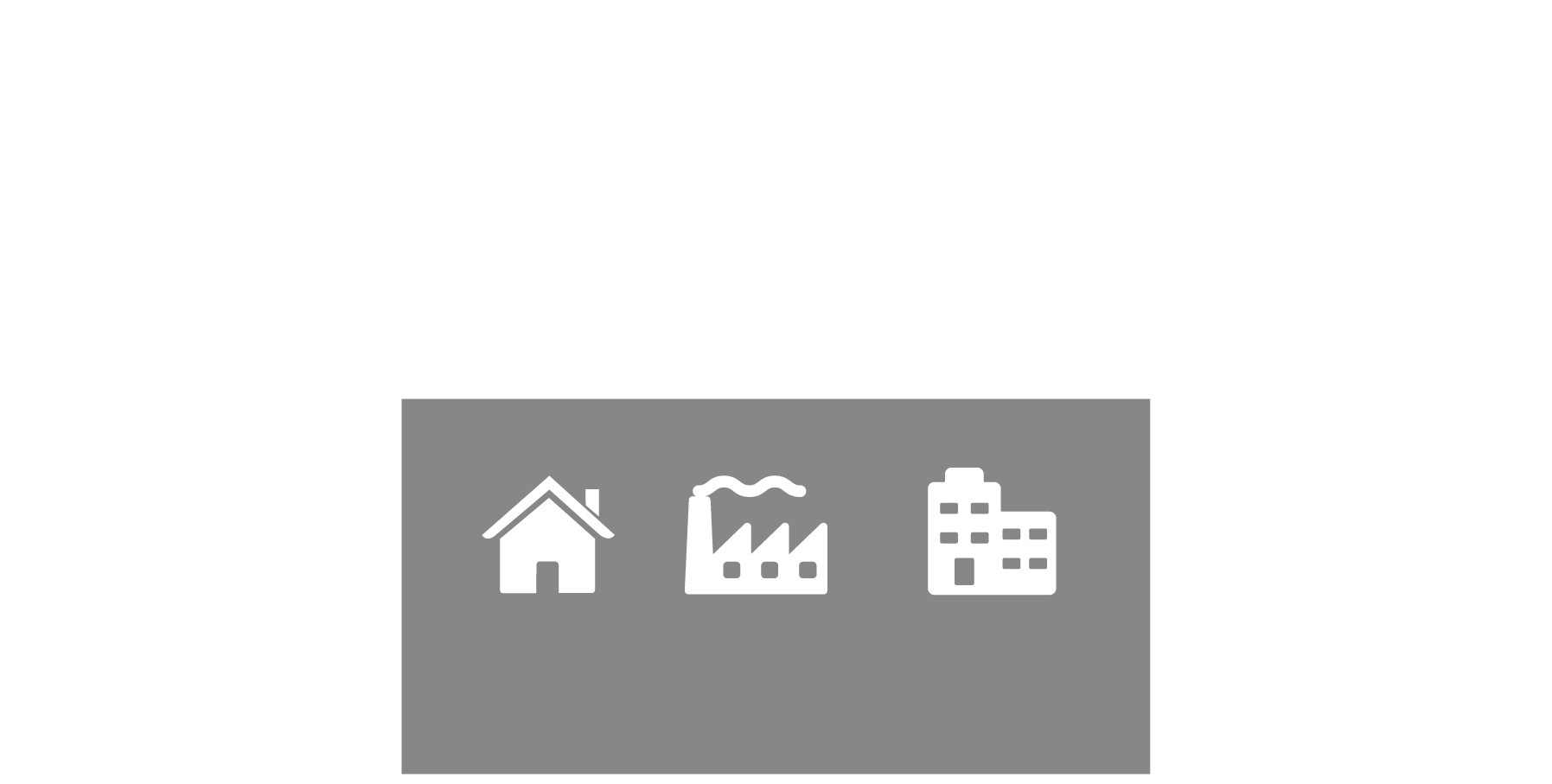 Regulación: incentivos claros para la expansión del servicio
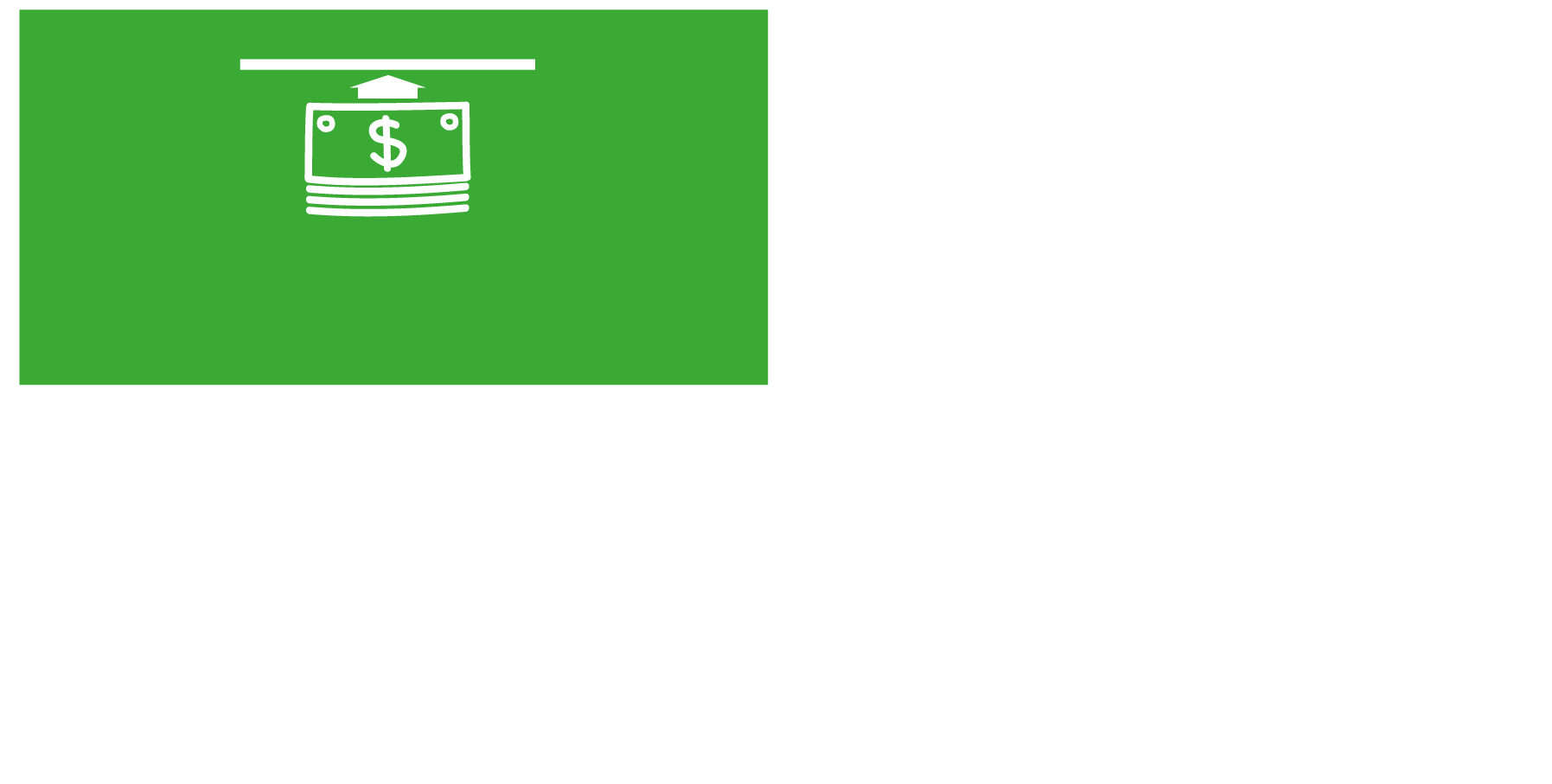 Cargo de distribución: tope de inversiones en proyectos para expansión de cobertura
Esquemas diferenciales para la prestación del servicio
FAER
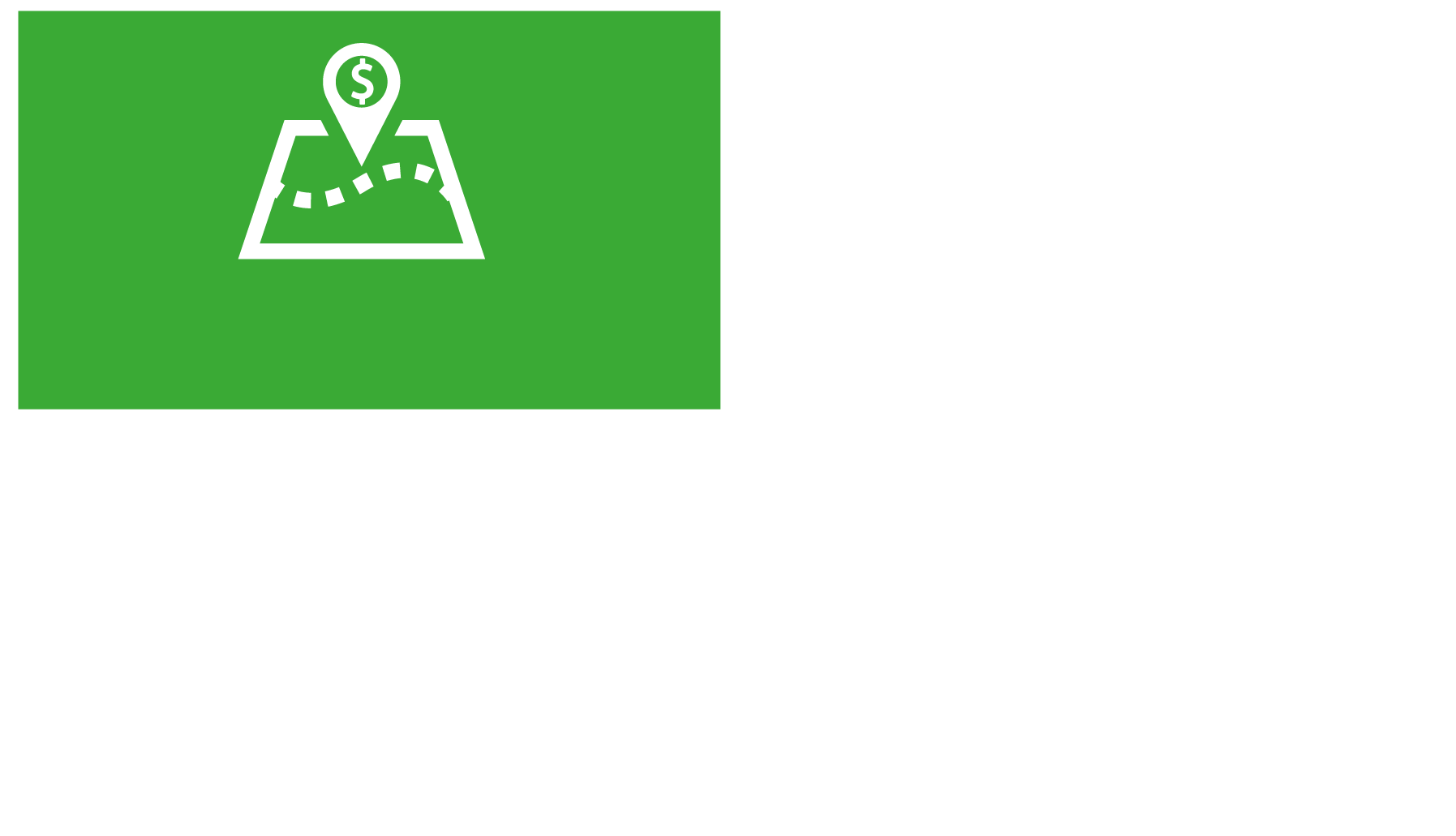 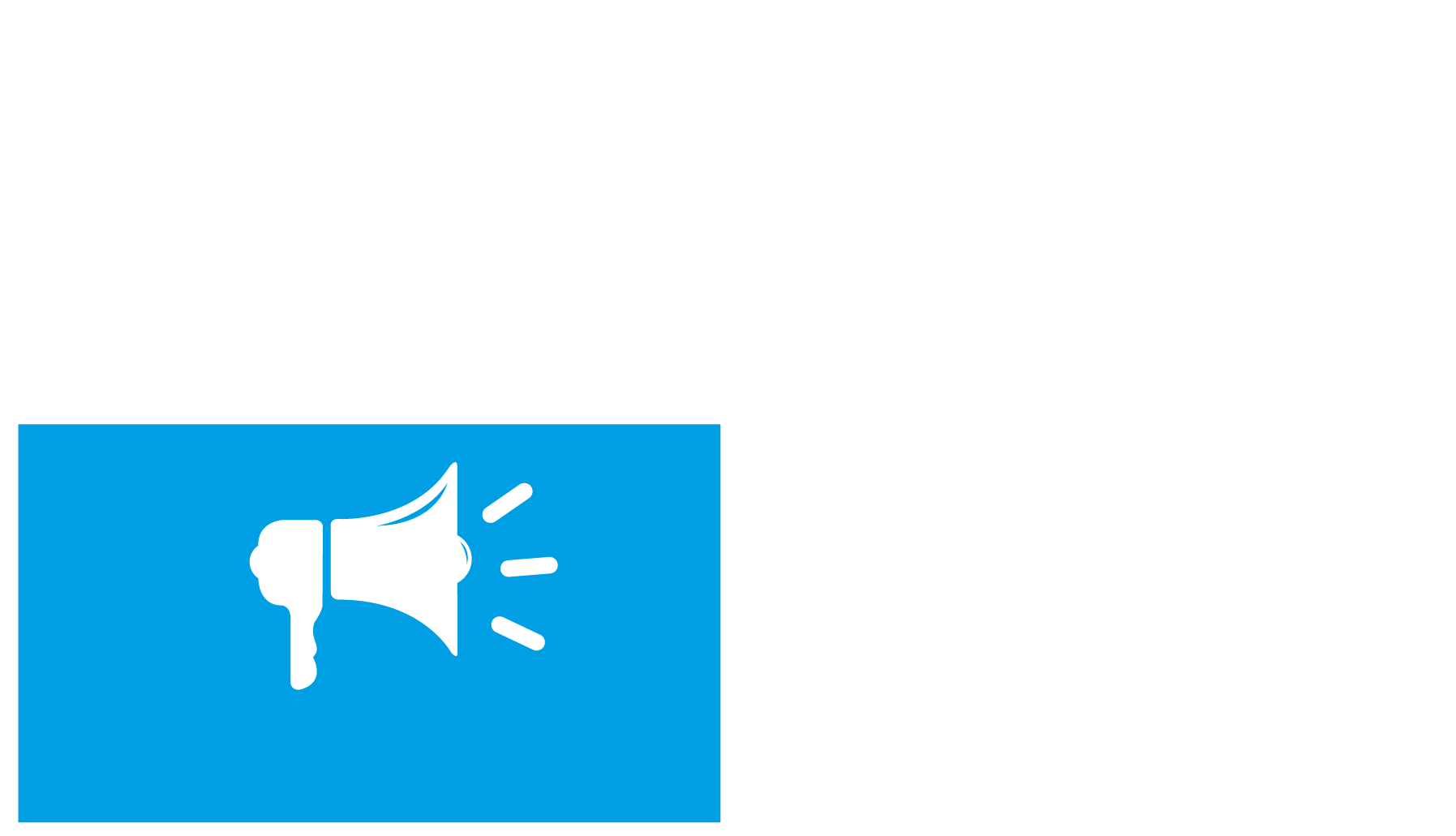 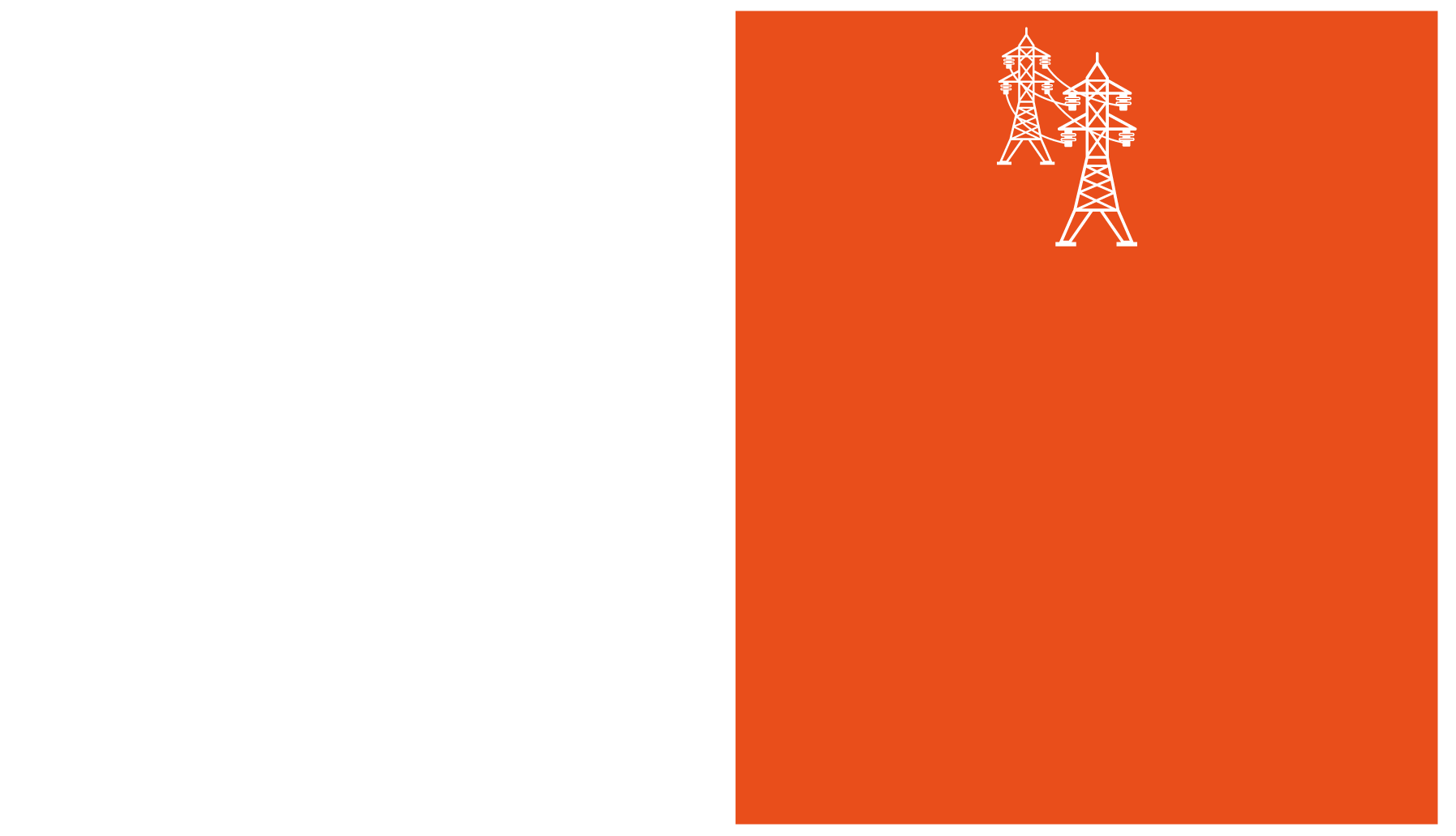 Proyectos con soluciones técnicas adecuadas 

>	Medición bidireccional: importación y exportación de energía
> 	Sistema de telecomunicación remota
>	Interfaz para permitir prepago de energía
>	Sistema remoto de suspensión 
>	Red trenzada
>	Cajas de abonados
Nuevo esquema de focalización de recursos
Procesos por convocatorias
FAZNI
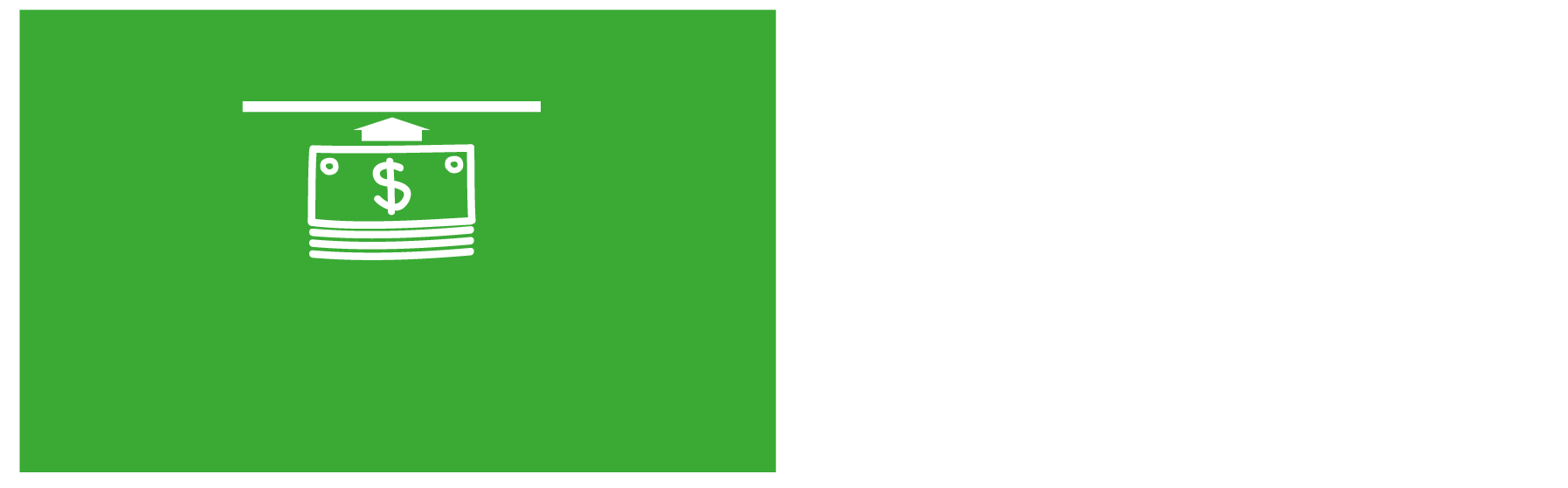 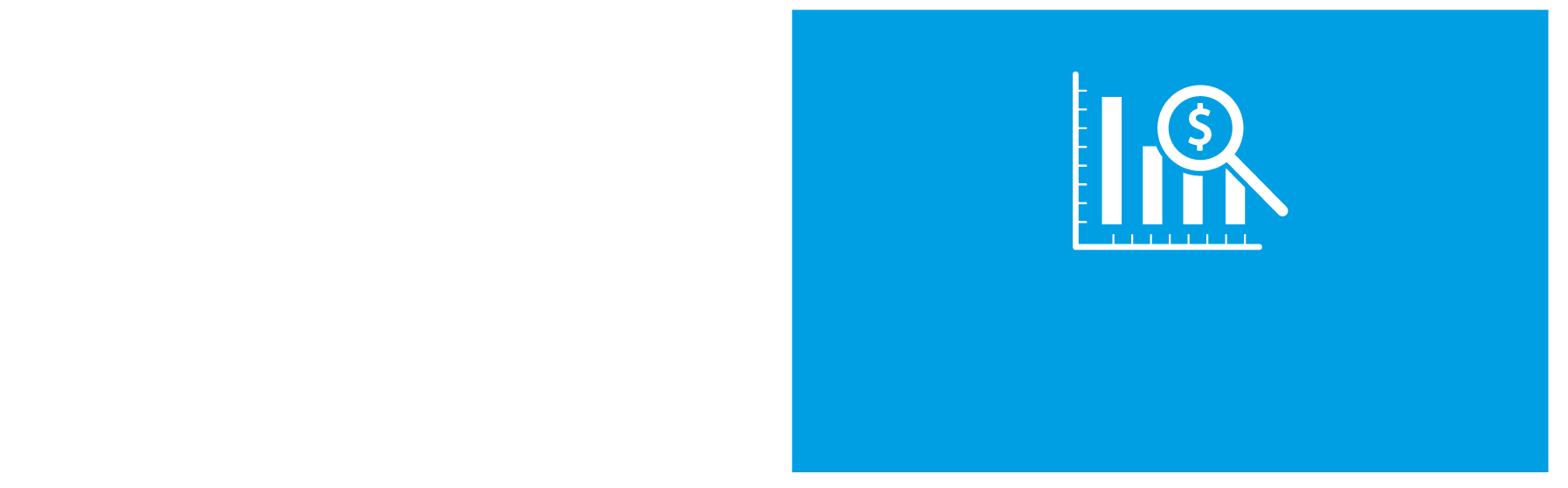 Incentivos regulatorios para la prestación del servicio en ZNI
Esquema de subsidios aplicable a tecnologías de energías renovables no convencionales
Otras soluciones
Esquemas empresariales
Plan PaZcifico
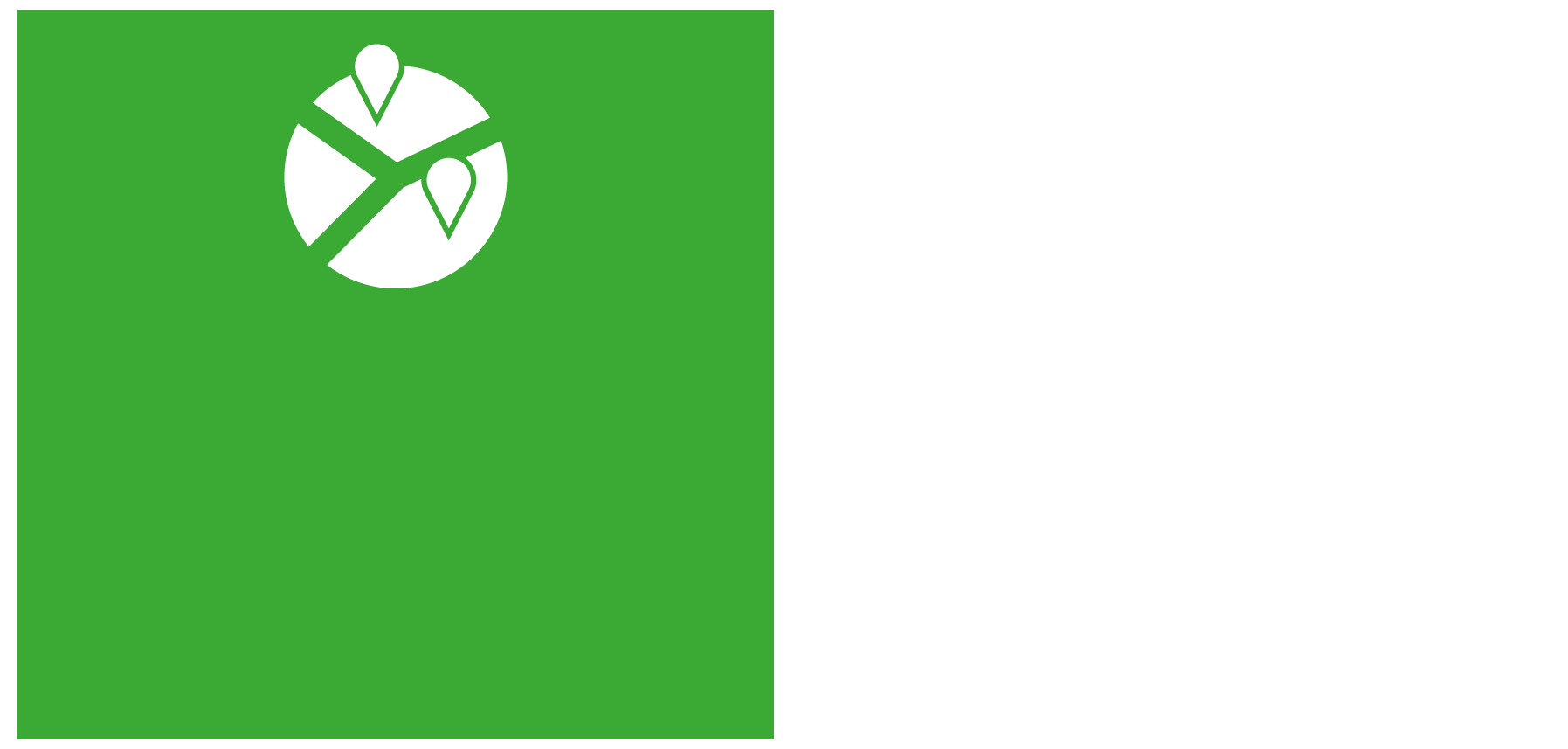 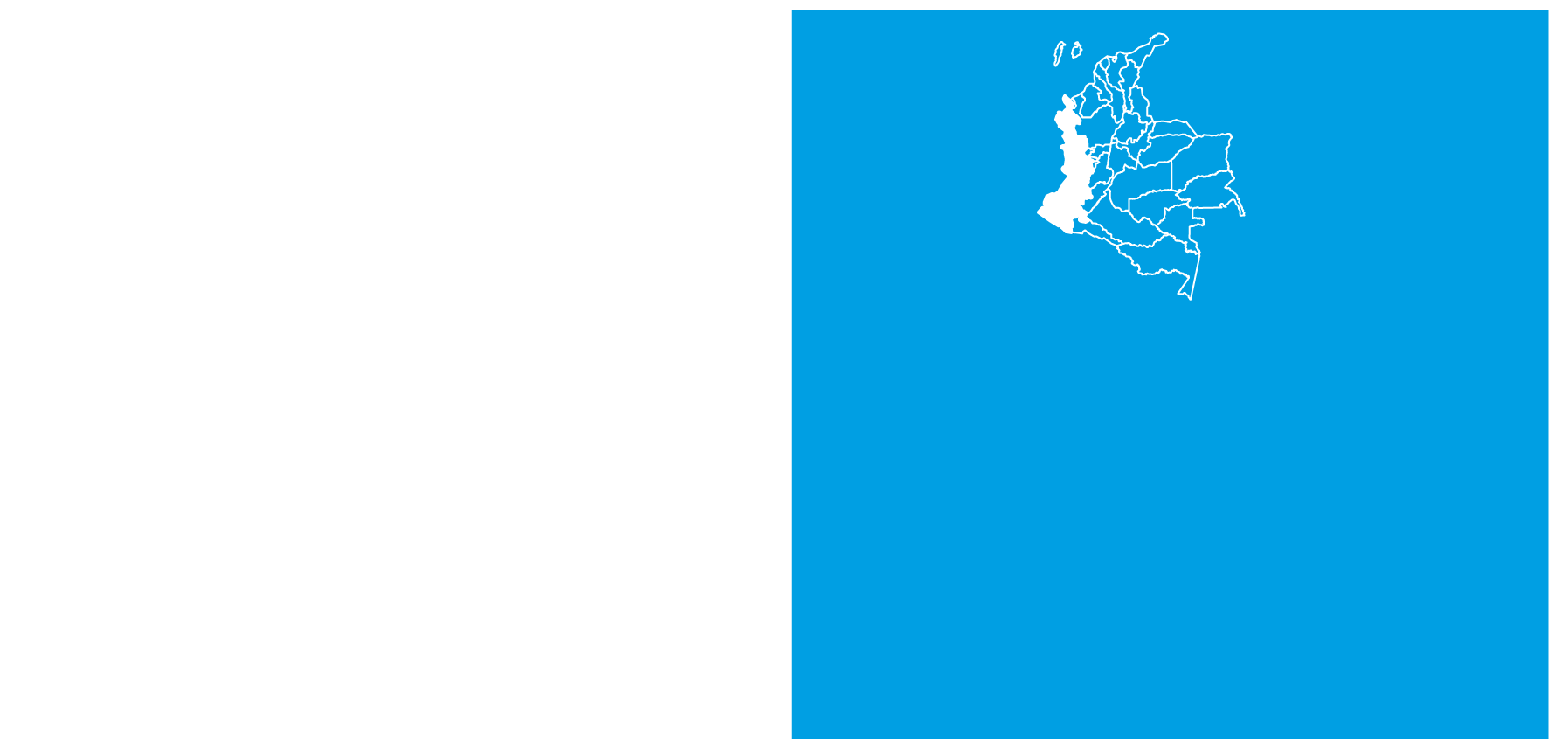 Plan para energizar el Litoral Pacífico, 4 departamentos que contarán con inversiones cercanas a los 92 millones de dólares en proyectos tanto de expansión de redes como de soluciones individuales con energías renovables no convencionales
2 áreas seleccionadas para la estructuración técnica, legal y financiera de proyectos sostenibles que incluyan la prestación del servicio en zonas no interconectadas
Estrategia
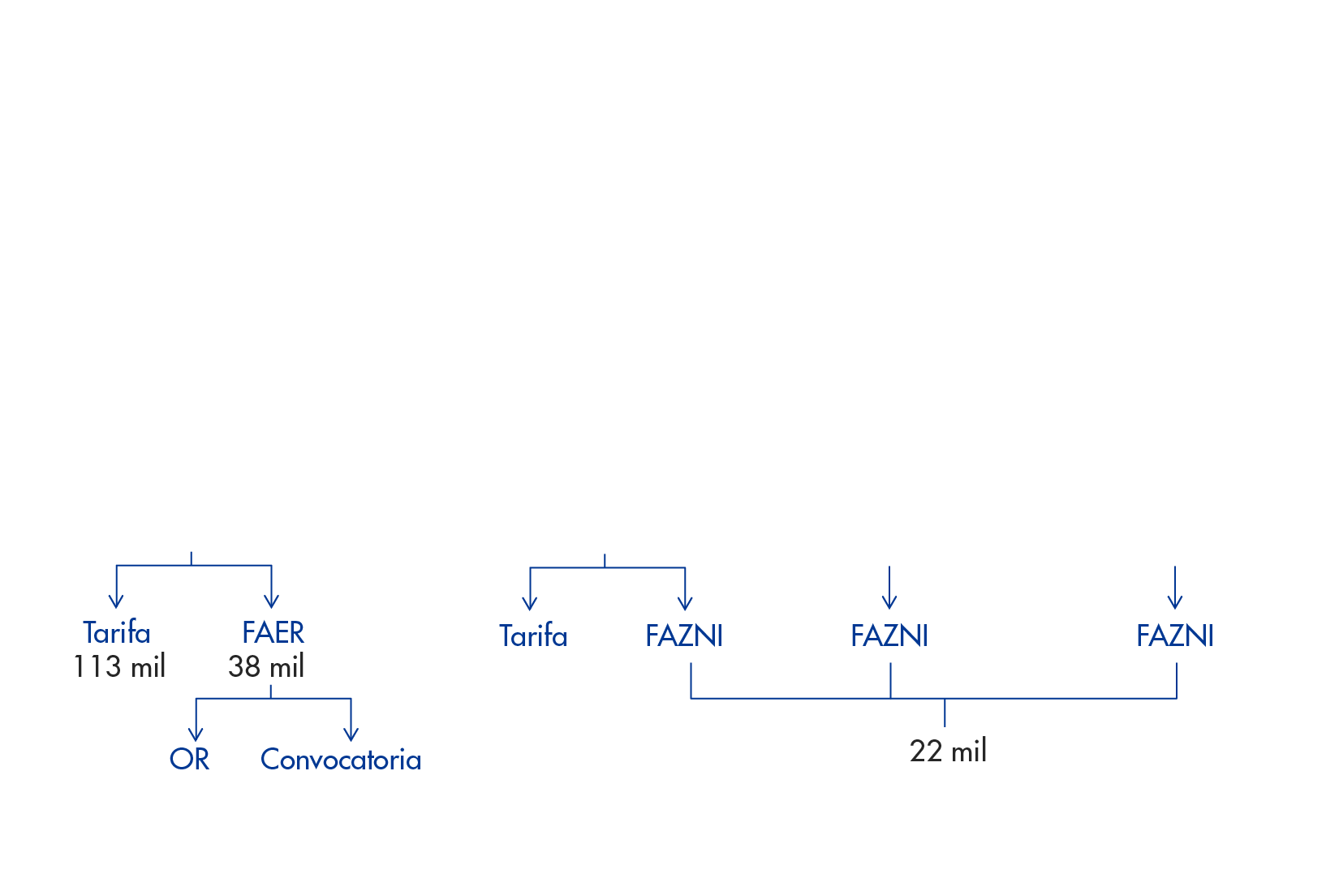 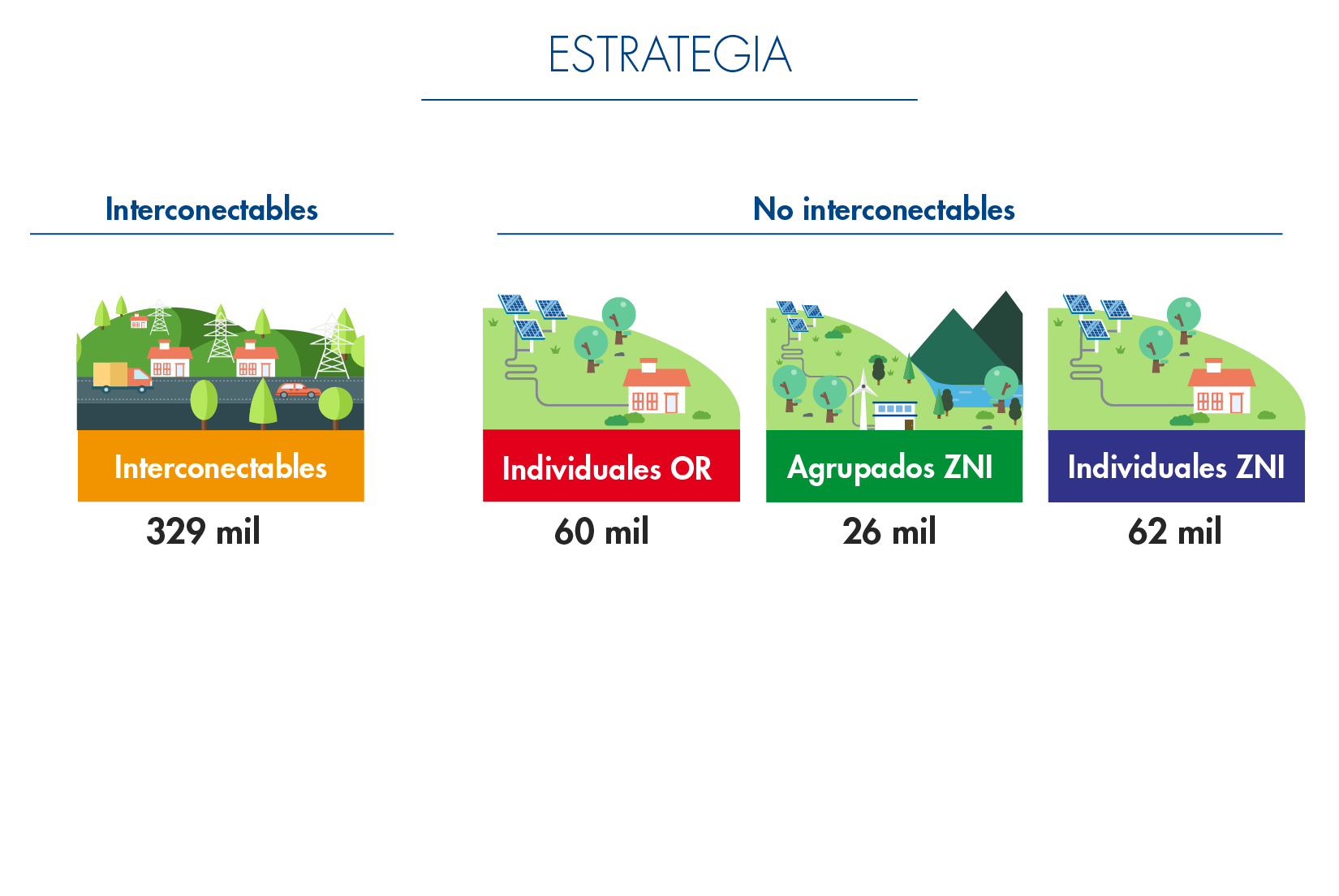